Tröôøng Tieåu hoïc
MÔN TIẾNG VIỆT
Giaùo vieân:
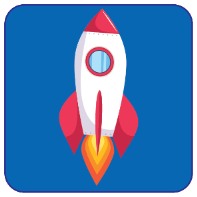 Khởi động
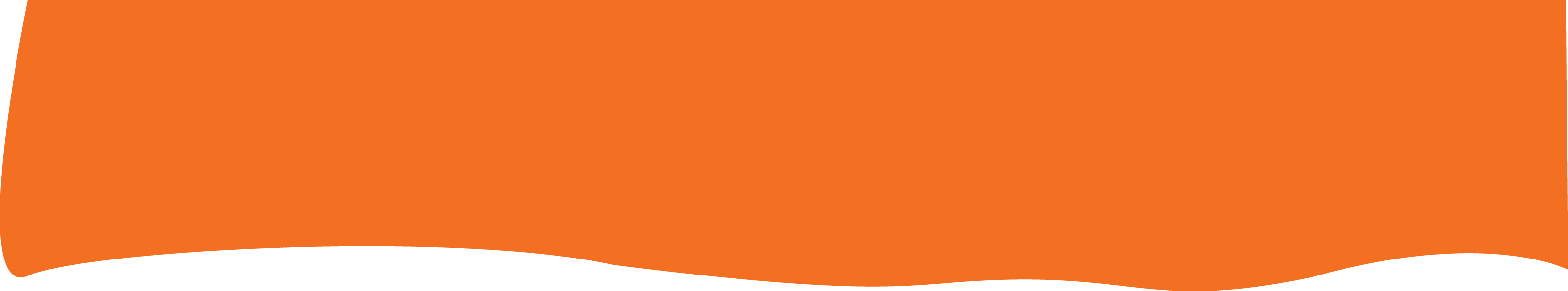 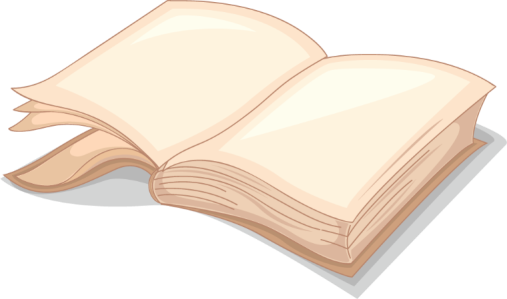 Tuần
VÒNG TAY BẠN BÈ
15
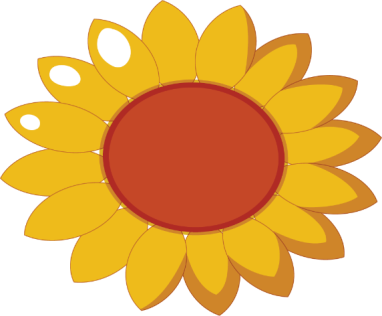 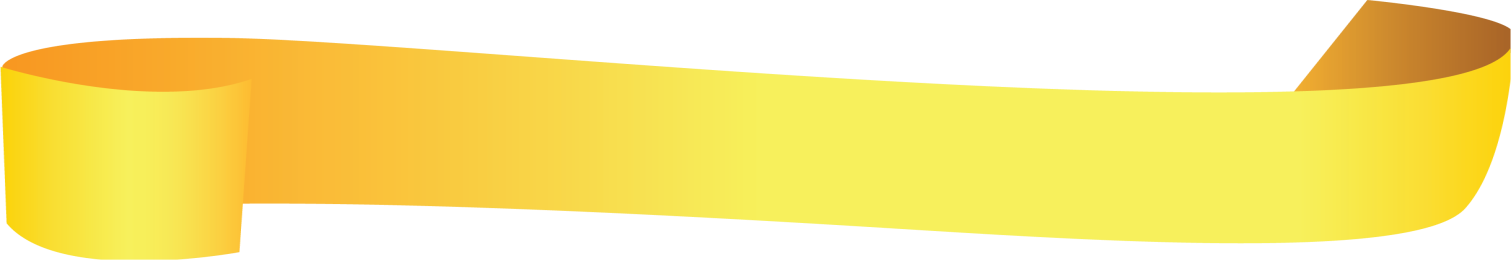 Bạn tôi
Bài
3
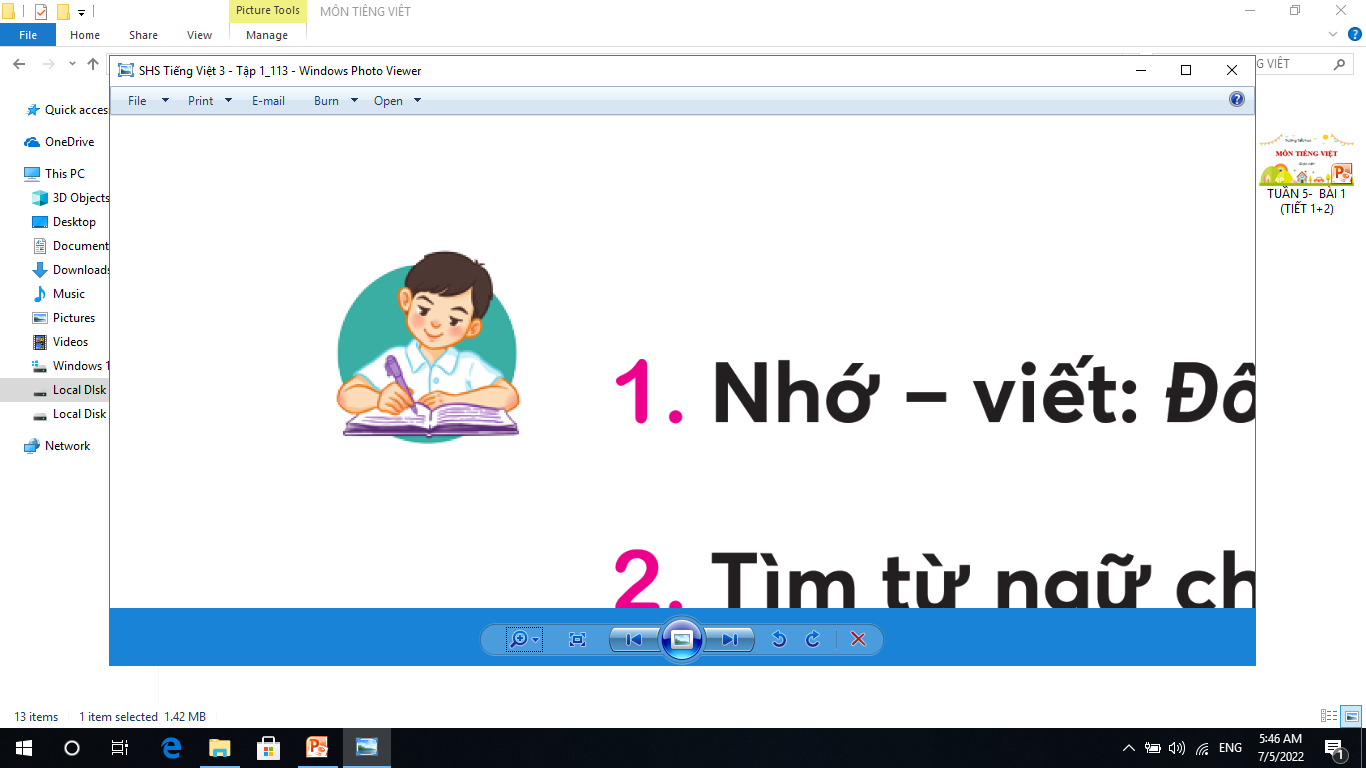 1. Nhớ - viết: Đôi bạn
2. Tìm từ ngữ chứa tiếng bắt đầu bằng “d” hoặc “gi” có nghĩa.
3.  Chọn tiếng trong ngoặc đơn phù hợp với mỗi
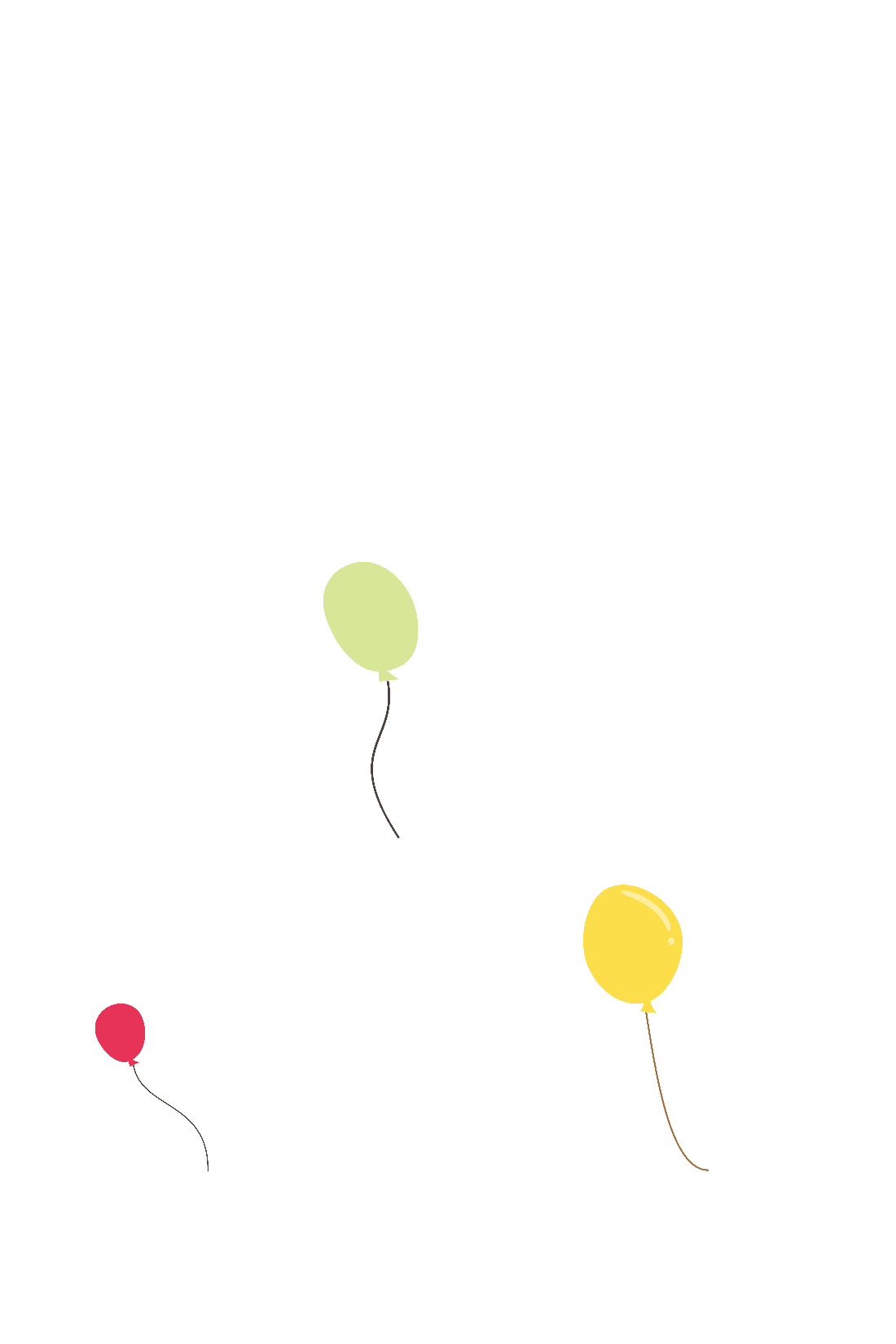 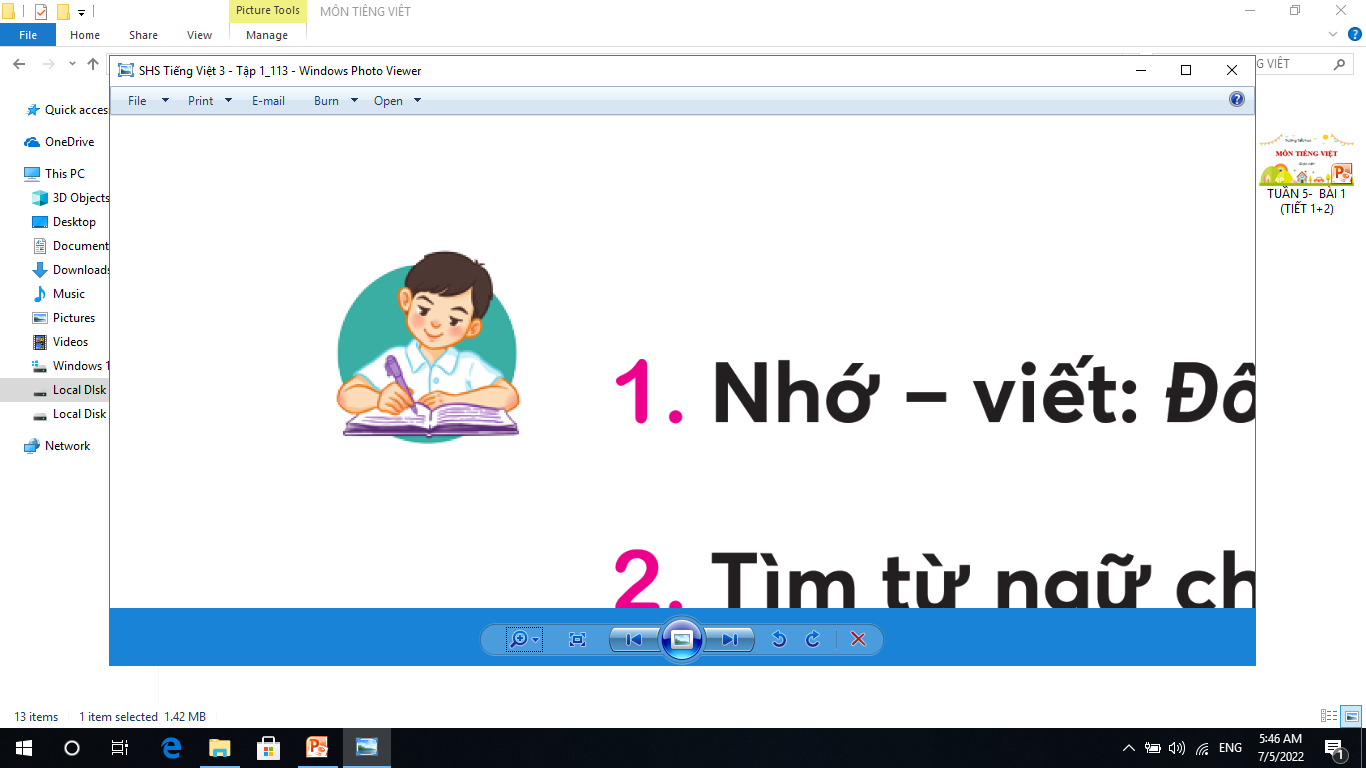 1. Nhớ - viết: Đôi bạn  (từ Bức mành … đến cho lá)
Bức mành reo khe khẽ
Đón gió vào trong nhà
Gió mở túi hương ra
Tỏa đầy nôi bé ngủ!

Rồi gió lại tất tả
Đi chẳng kịp chào ai
Làm cho cả vườn cây
Lặng nhìn theo ngơ ngác …

Còn mưa thì từng bước
Đủng đỉnh dạo quanh nhà
Hết đeo nhẫn cho hoa
Lại xâu cườm cho lá …
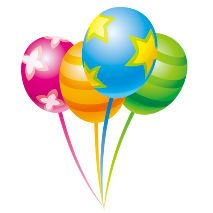 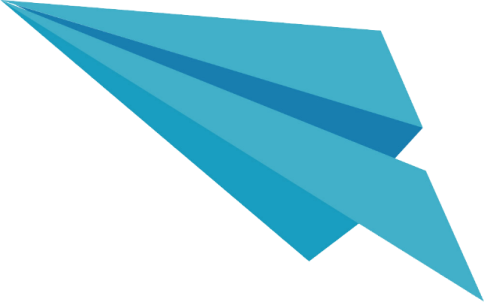 延迟符
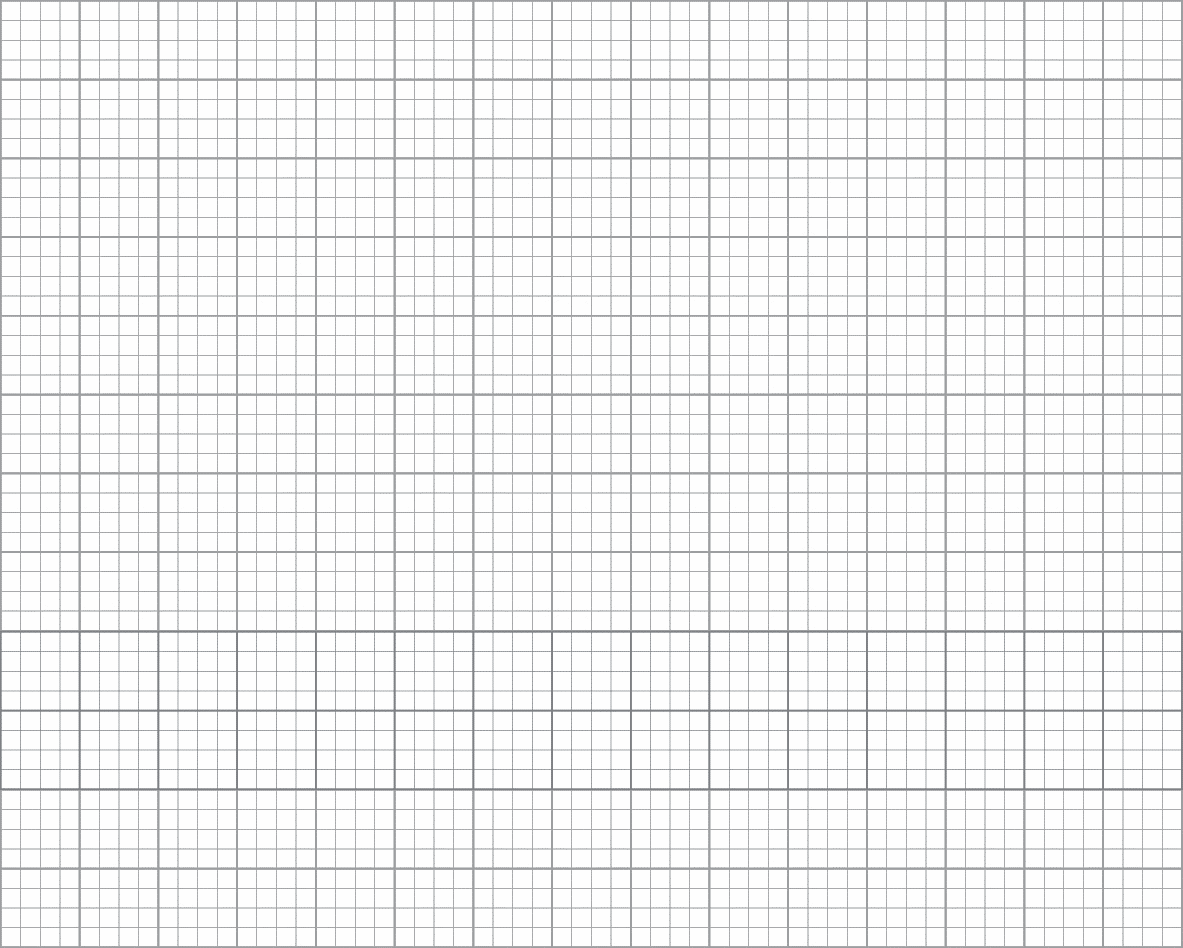 Thứ ba, ngày ….. tháng ….. năm 2022
Chính tả (nhớ viết)
Khám phá
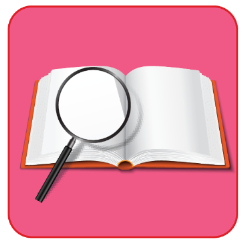 Bạn tôi
Chỗ sửa
Bức mành ………..
Lỗi
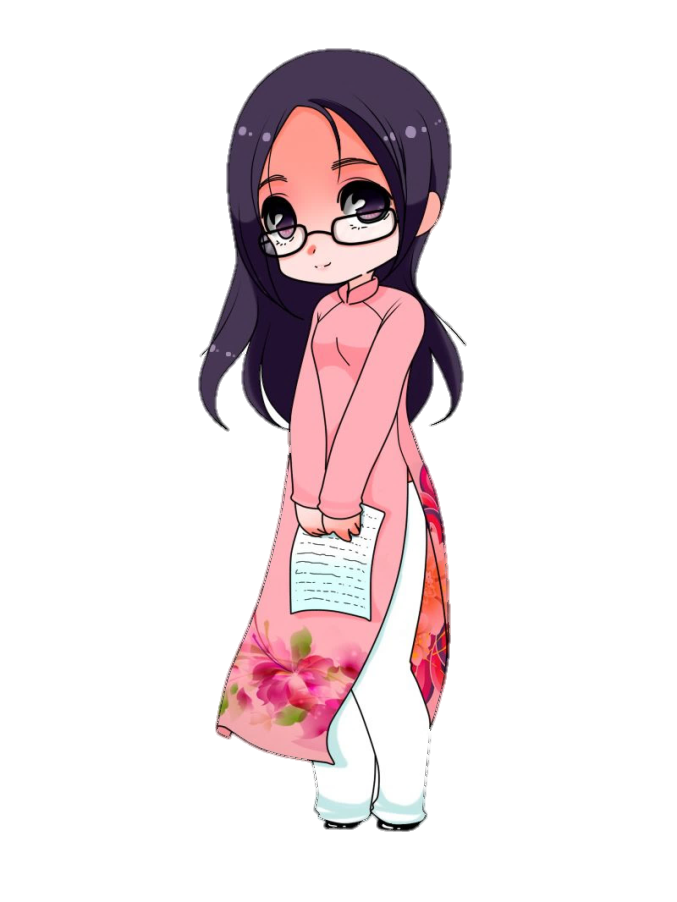 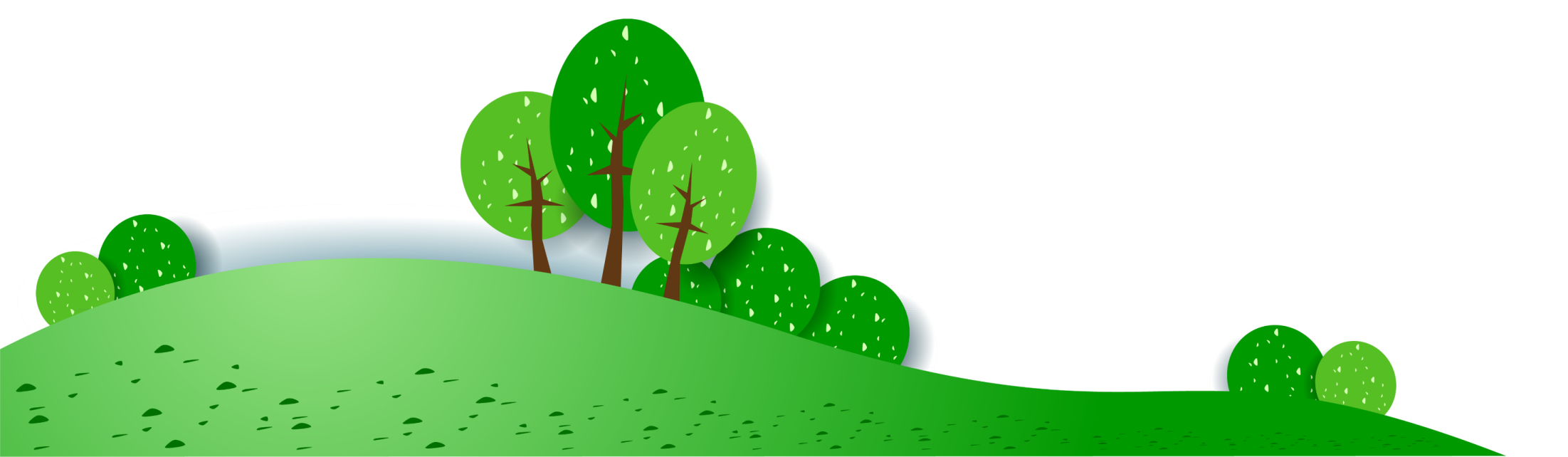 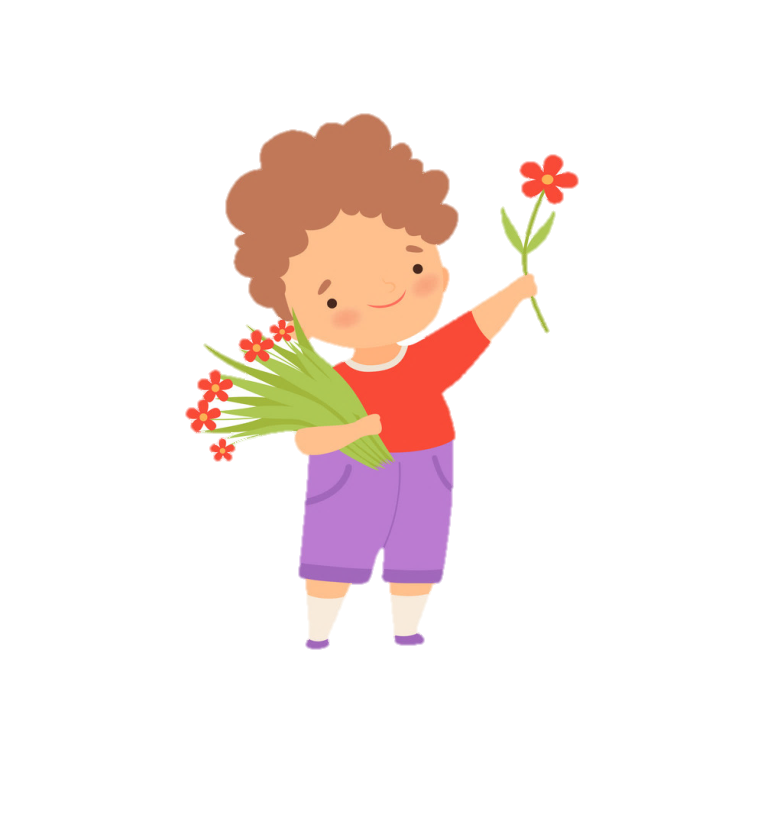 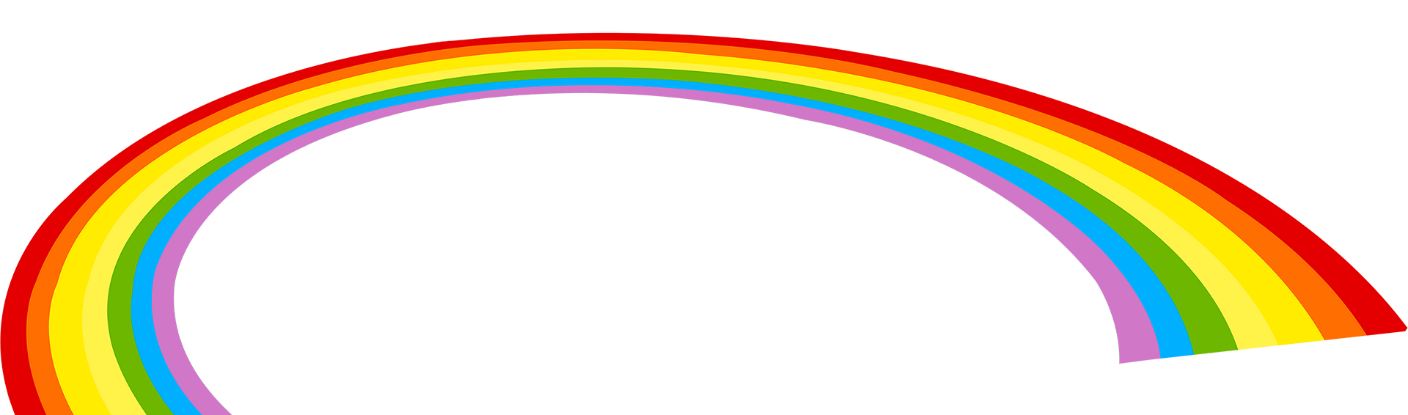 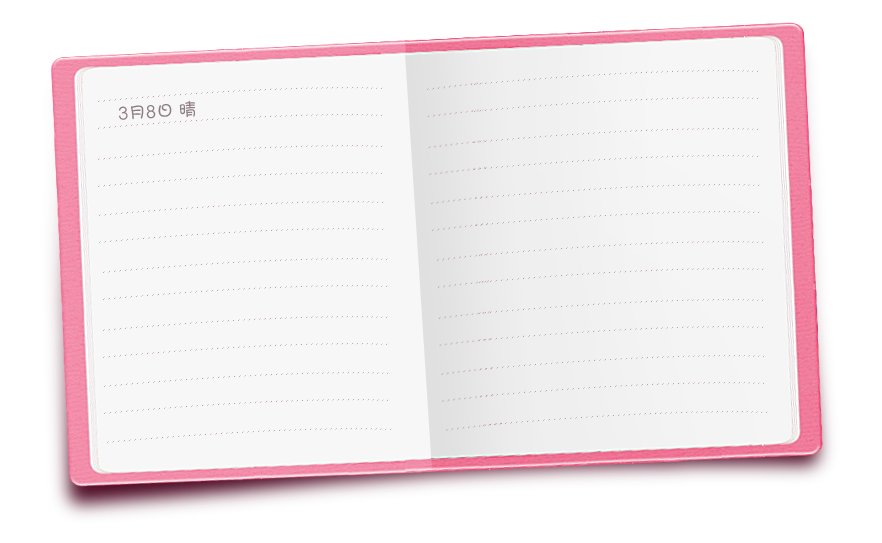 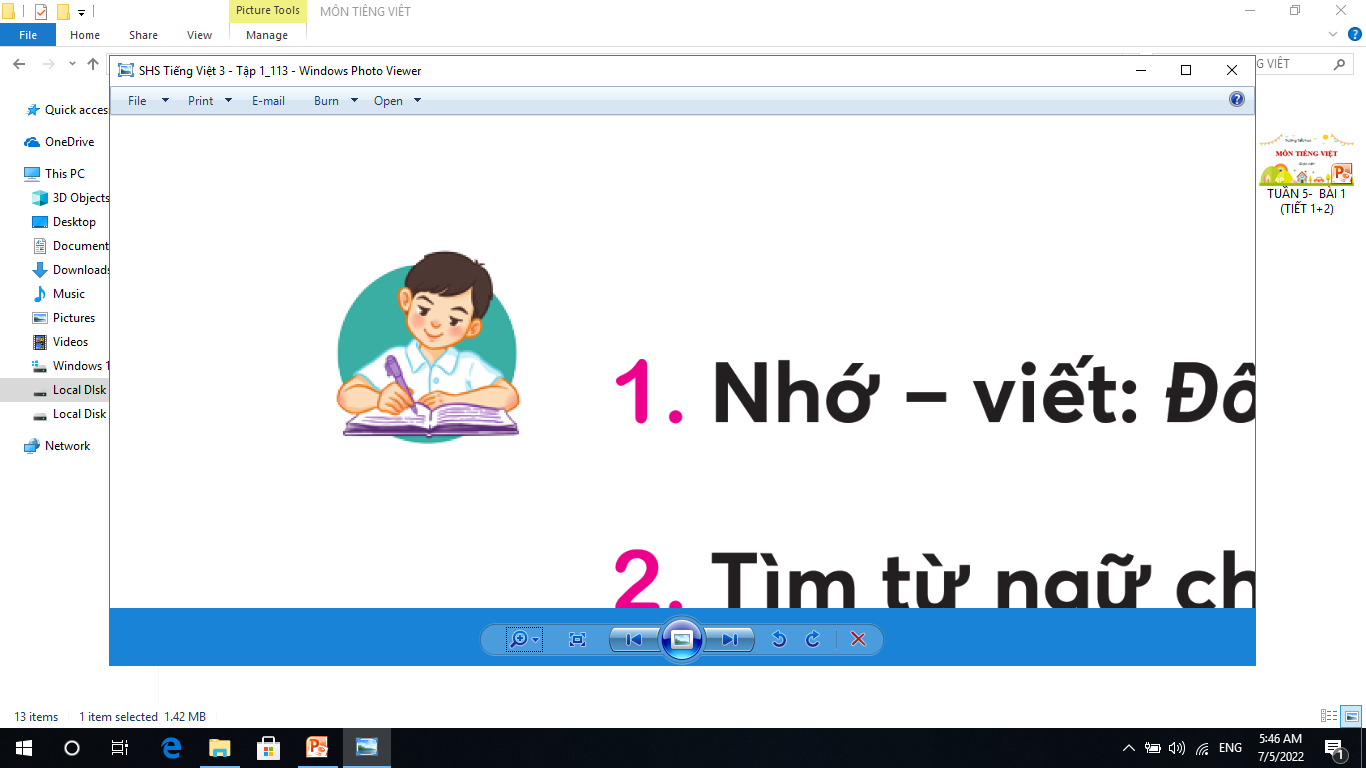 2. Tìm từ ngữ chứa tiếng bắt đầu bằng “d” hoặc “gi” có nghĩa.
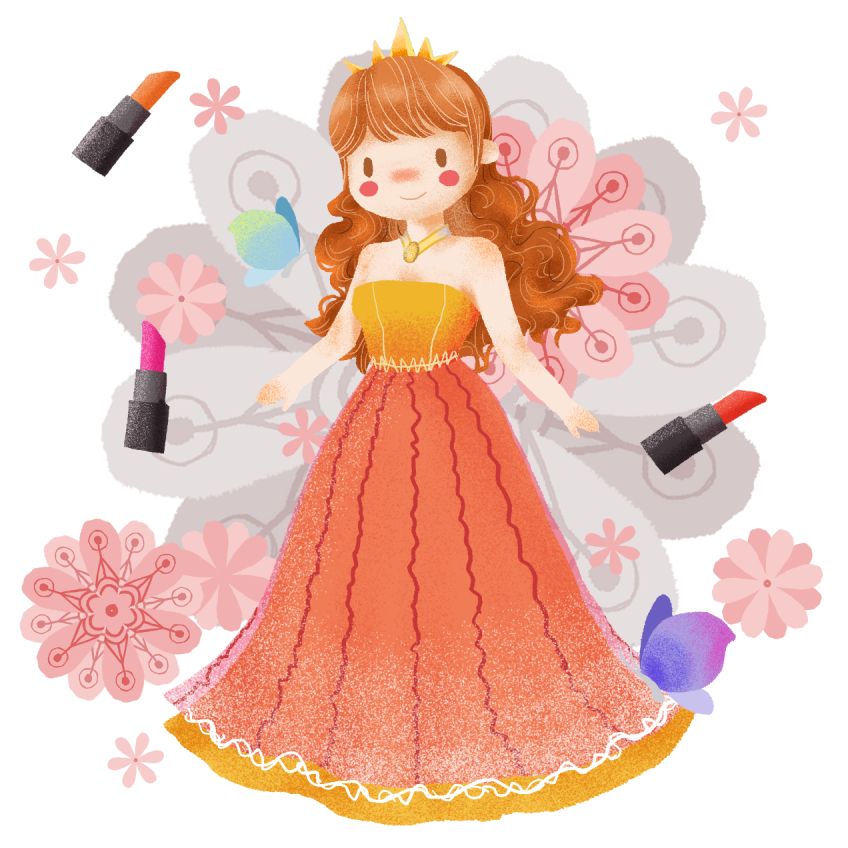 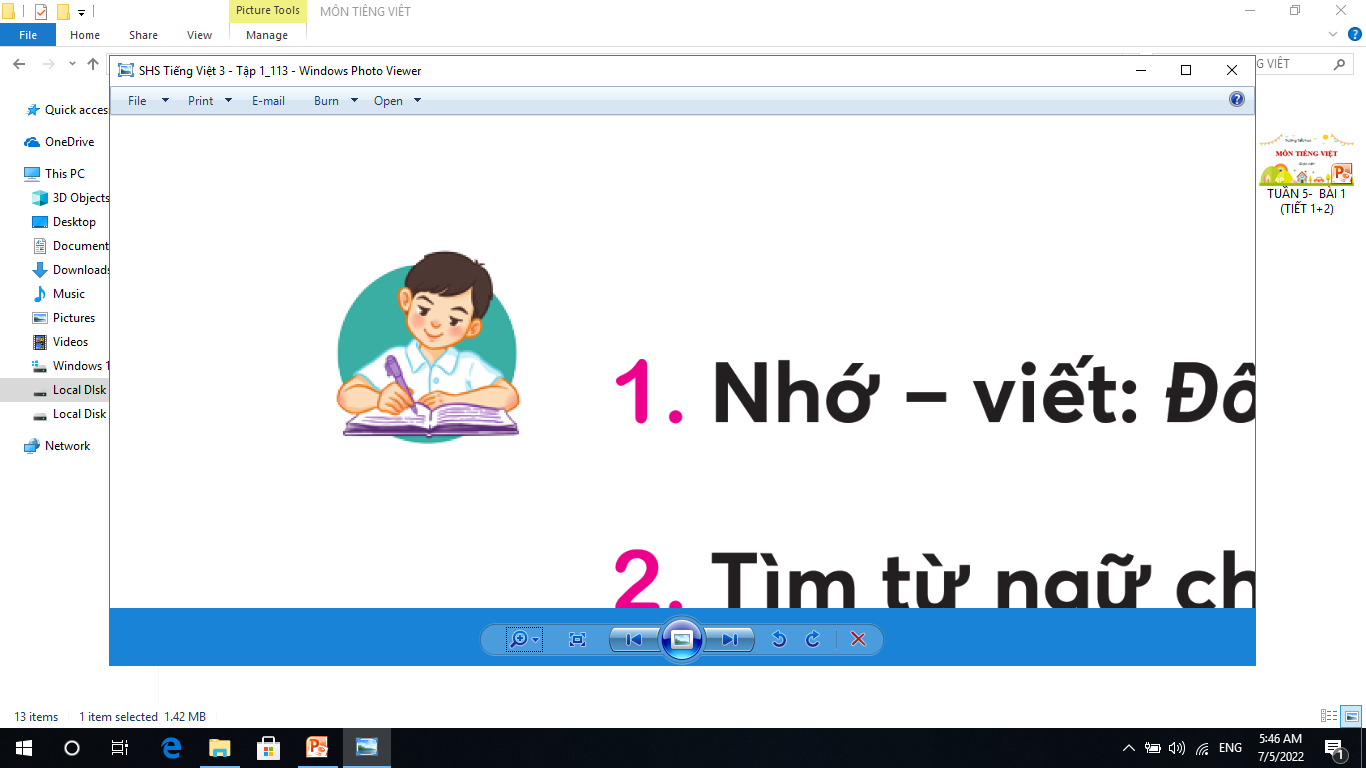 2. Tìm từ ngữ chứa tiếng bắt đầu bằng “d” hoặc “gi” có nghĩa.
a. Cố gắng dùng sức lực  để đạt được, để lấy được về cho mình.   (dành)
b. Làm dính vào nhau bằng keo, hồ.   (dán)
c. Làm cho ai việc gì đó.   (Giúp)
d. Giữ kín, không muốn cho người khác biết.   (Giữ bí mật)
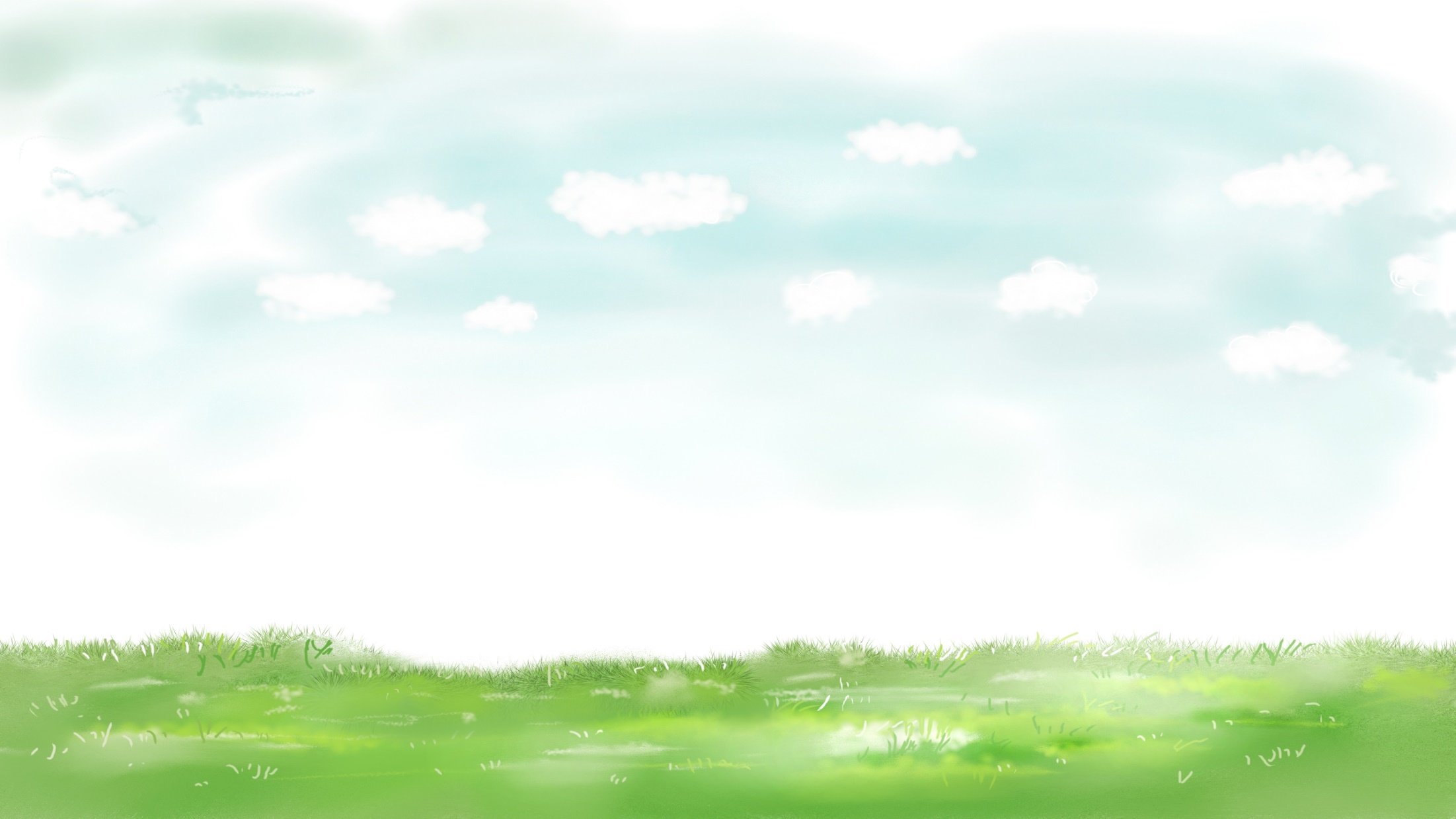 3.  Chọn tiếng trong ngoặc đơn phù hợp với mỗi
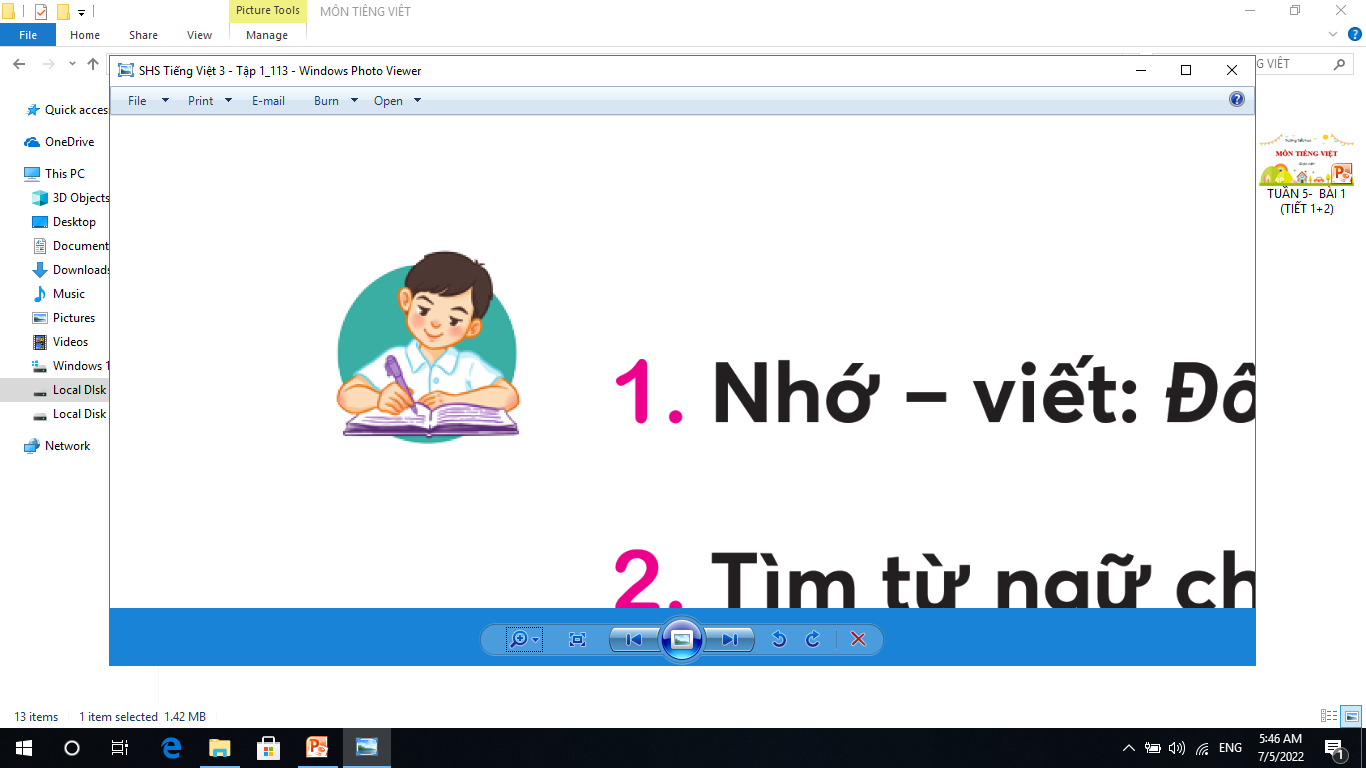 
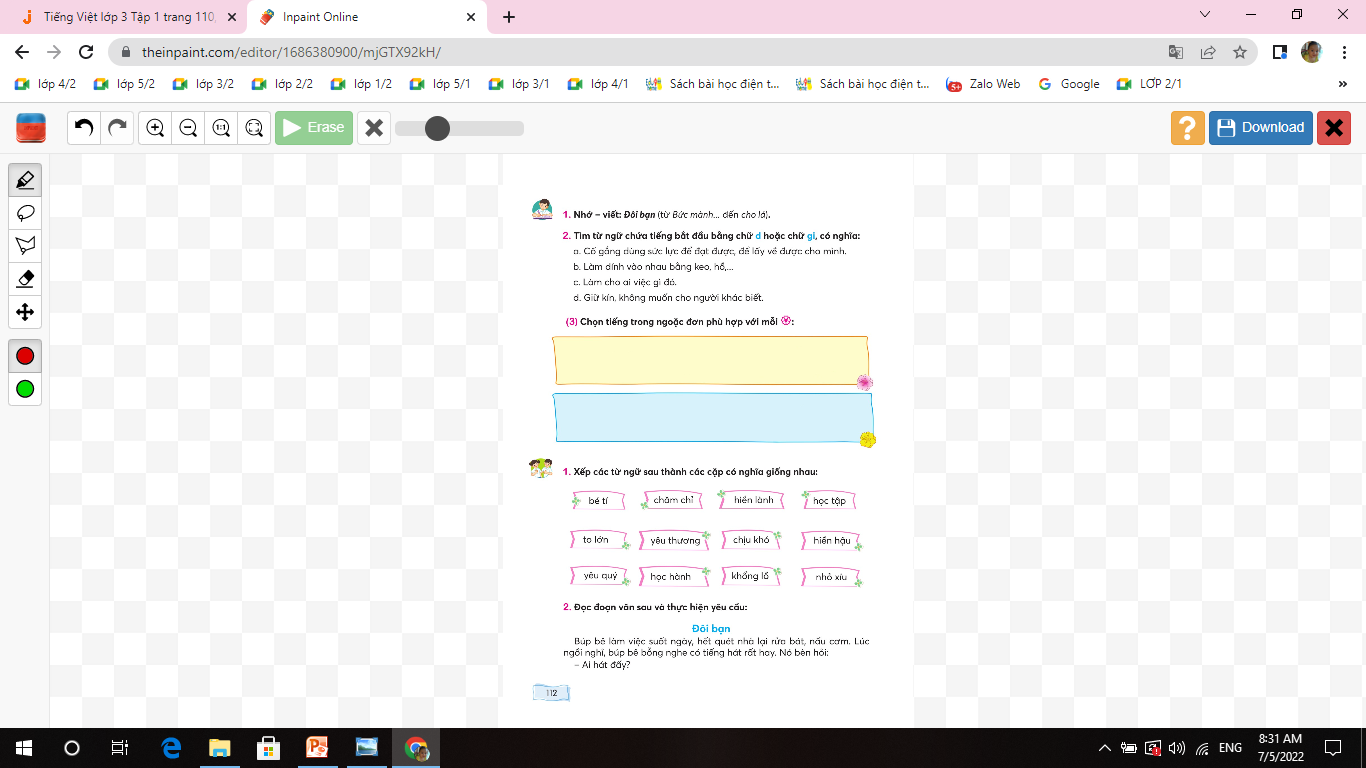 

sỏi.

giải
a)
rải
dải
thưởng,
lụa,
(rải, dải, giải)

,

giao
rao
hàng,
tiếng
dao
đồng
(rao, dao, giao)
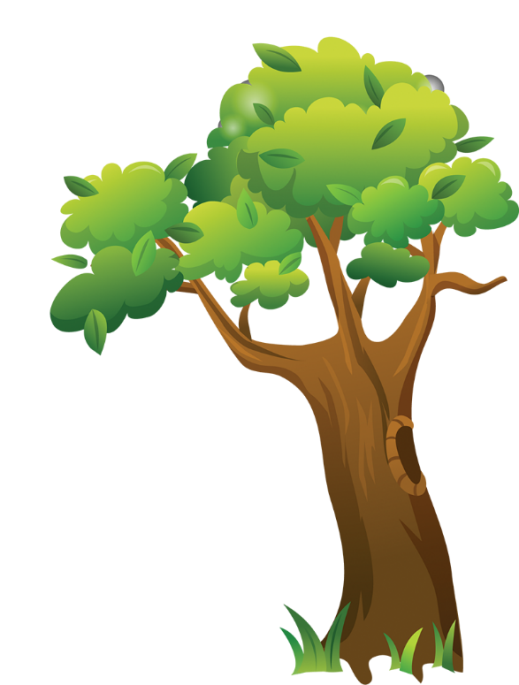 chiến thắng

b)


giành
dụm,
nón,
(vành, dành, giành)
dành
vành


sơn
giang

vang
(vang, dang, giang)
dội
tay
dang
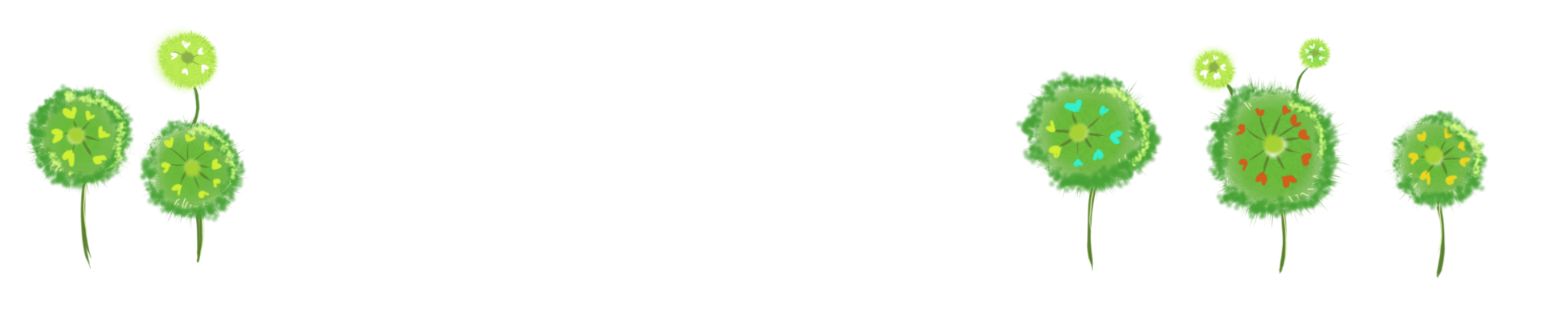 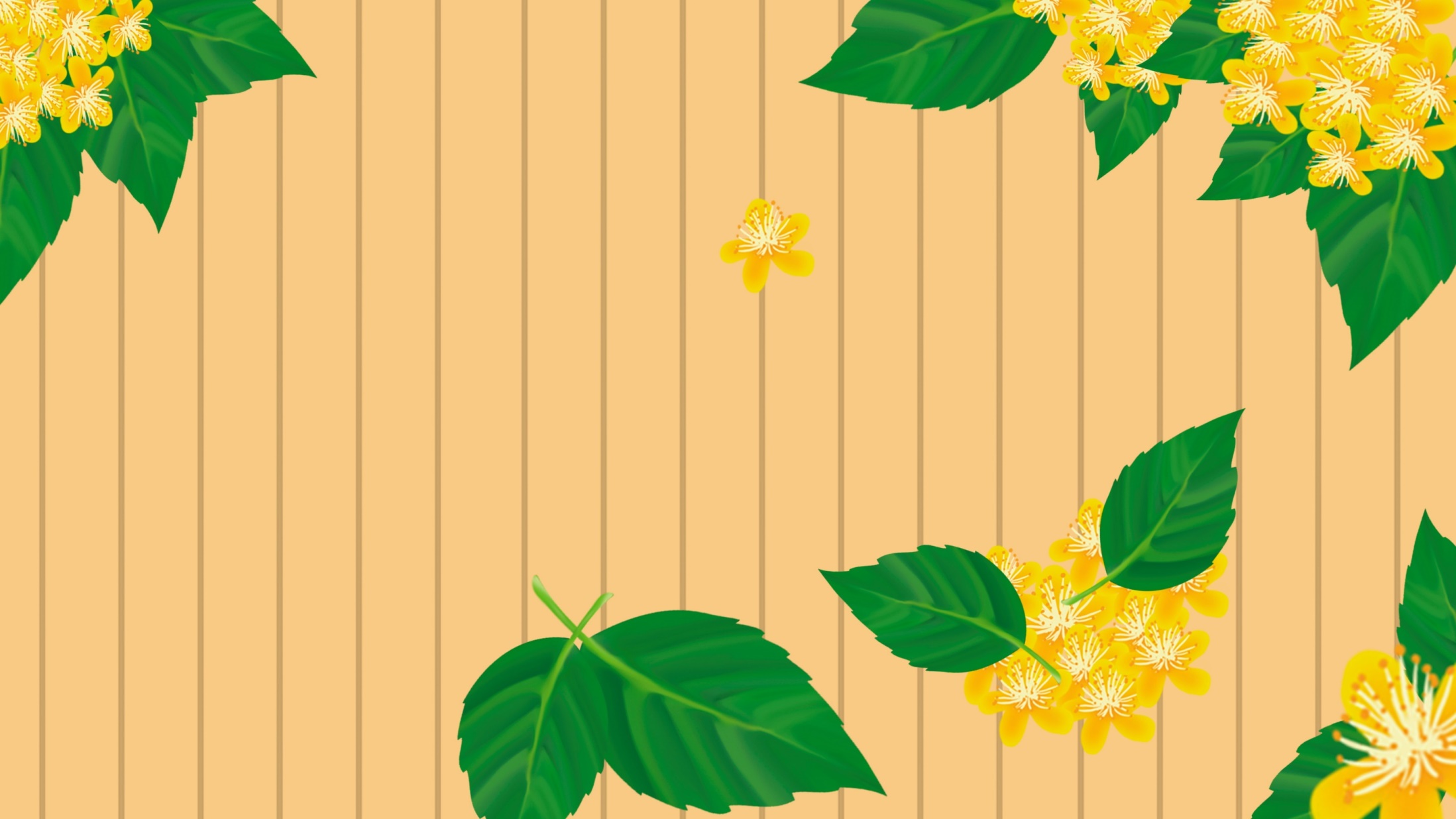 CUÛNG COÁ
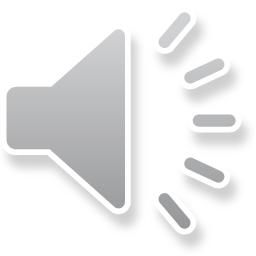 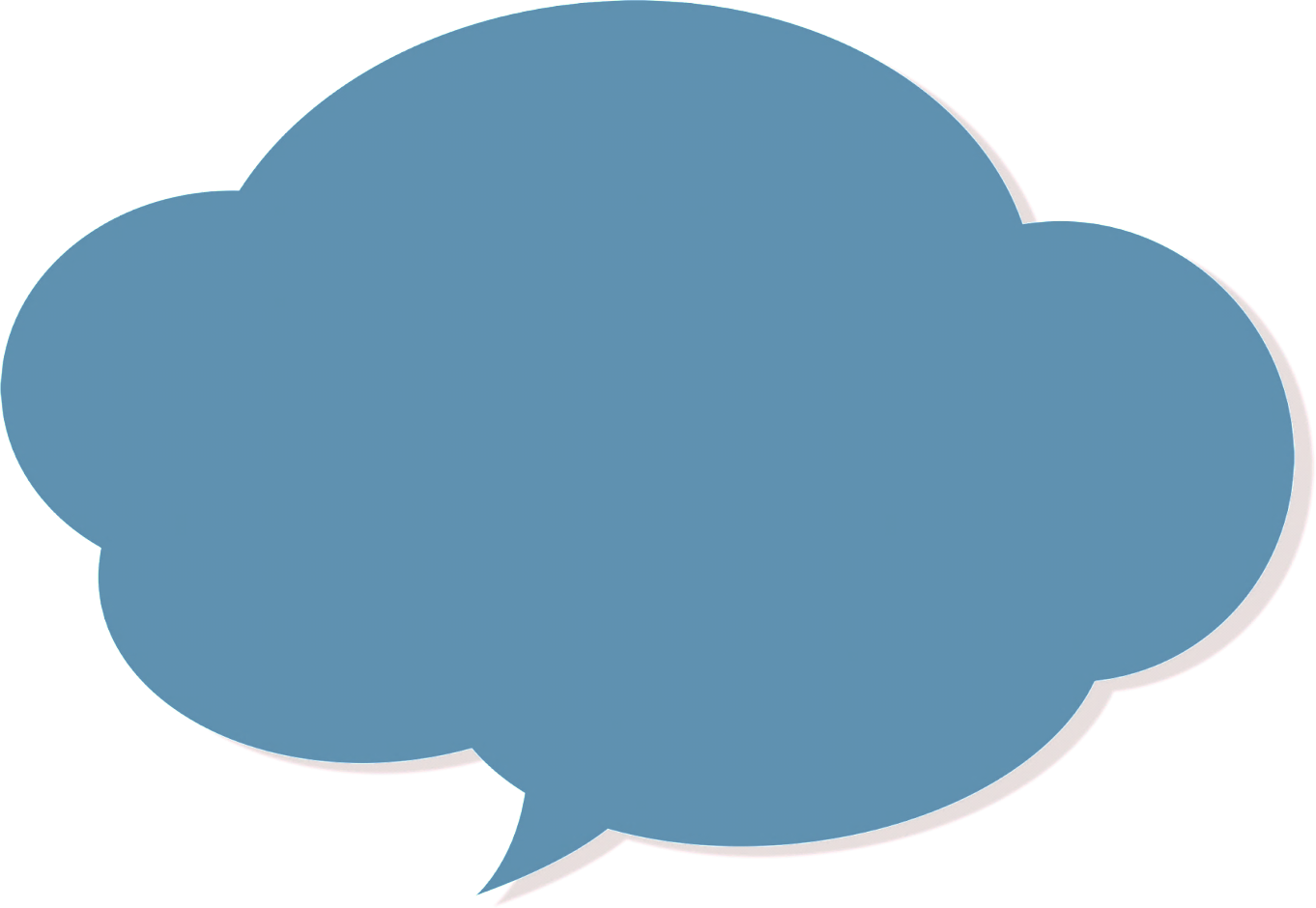 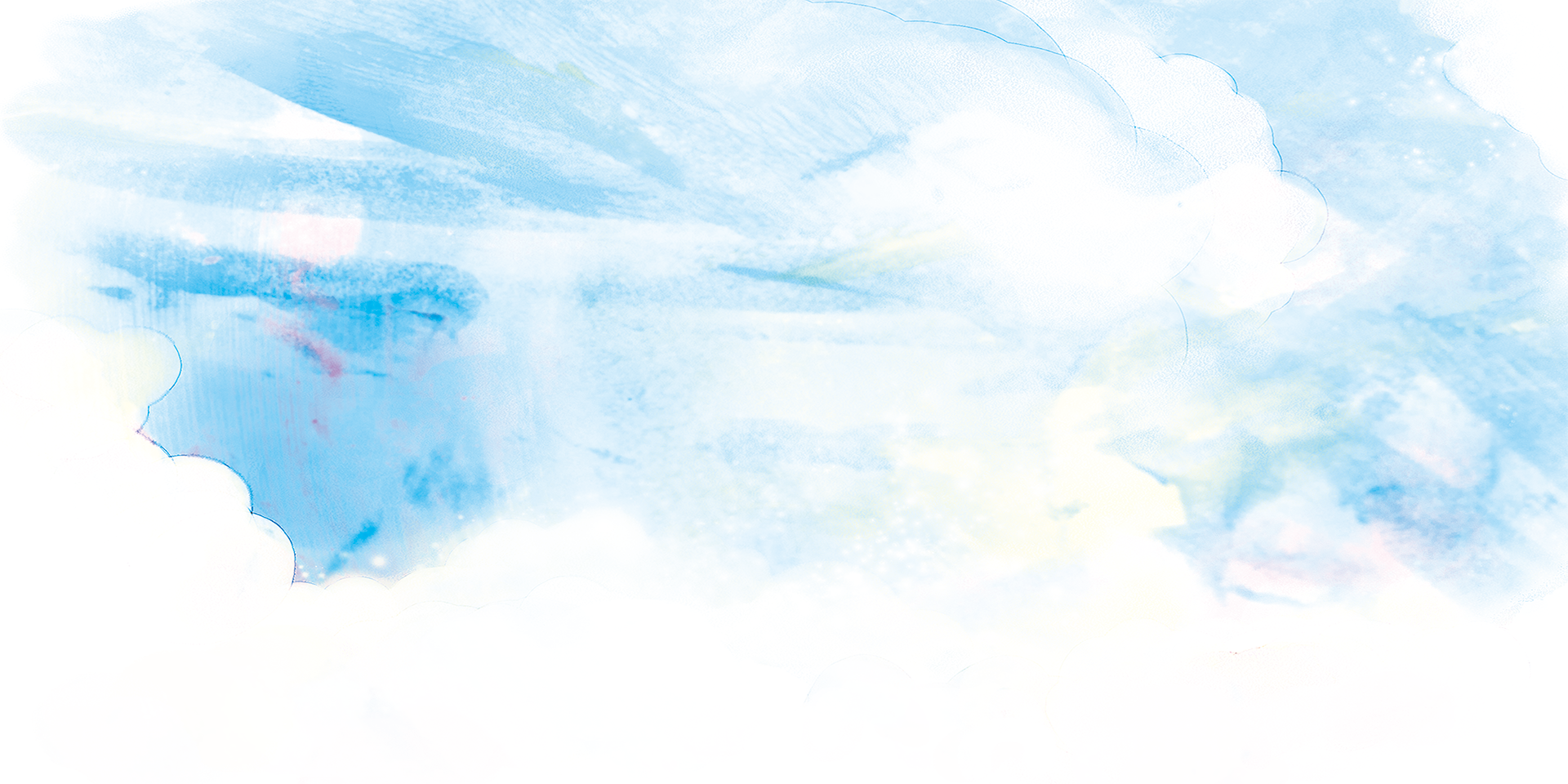 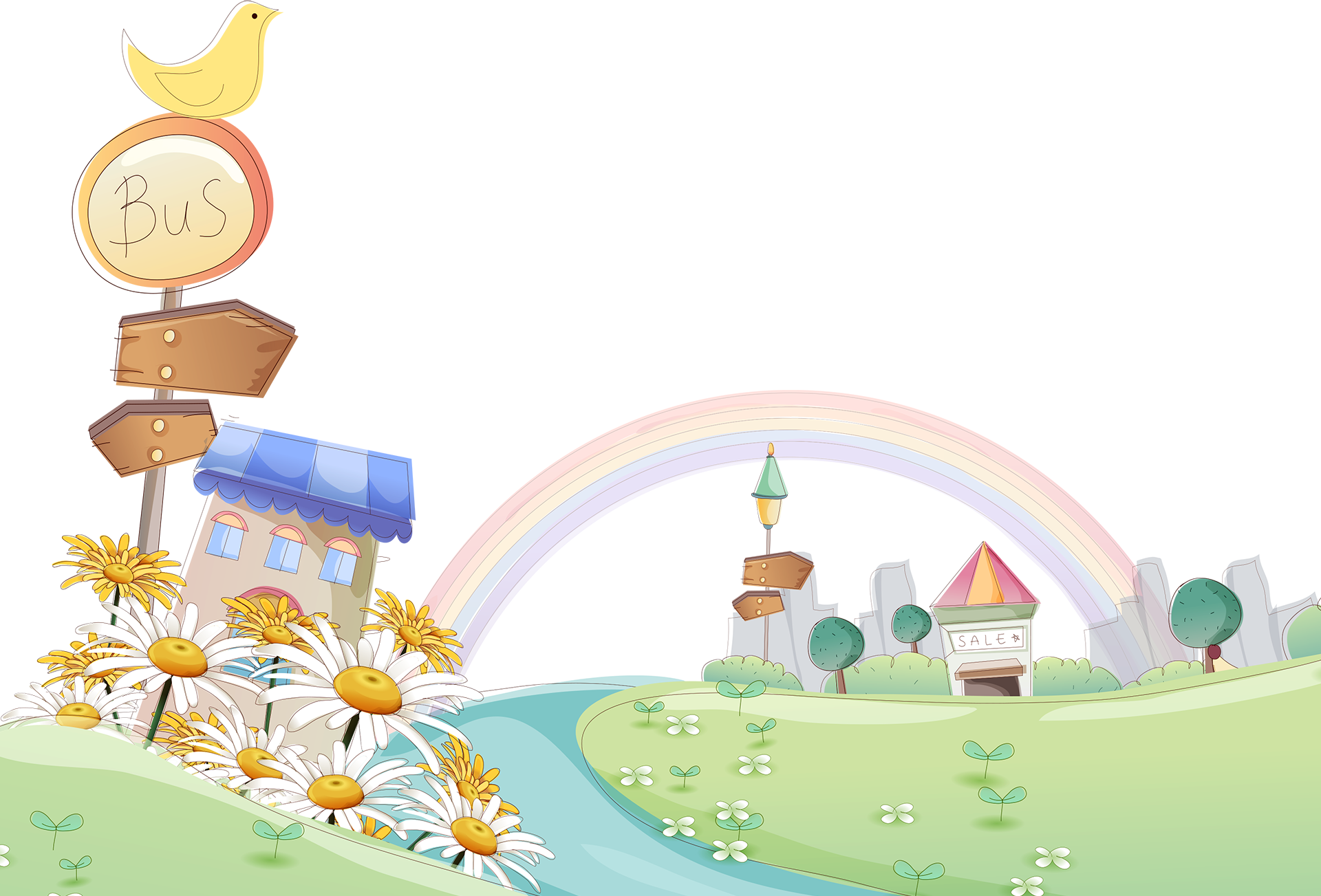 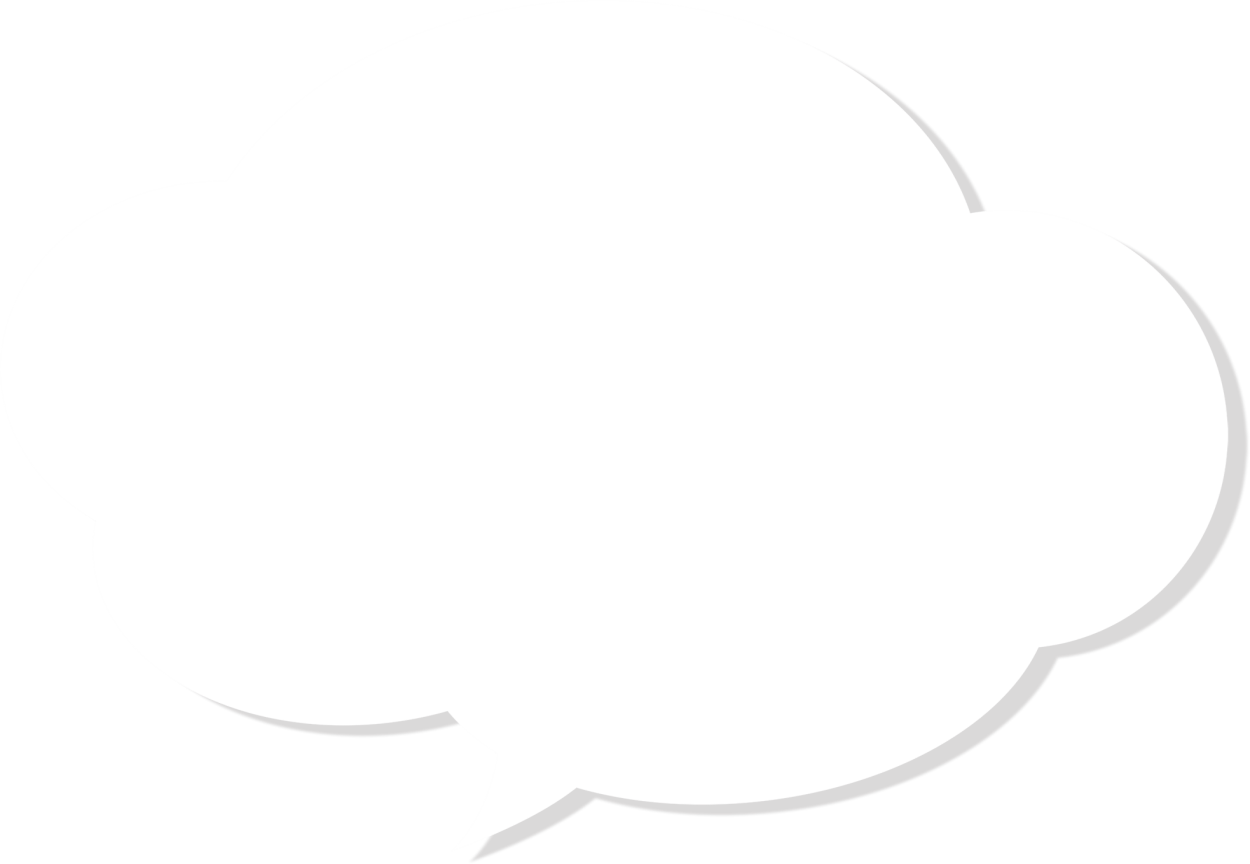 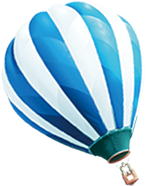 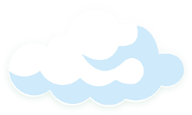 Chaøo taïm bieät 
caùc con
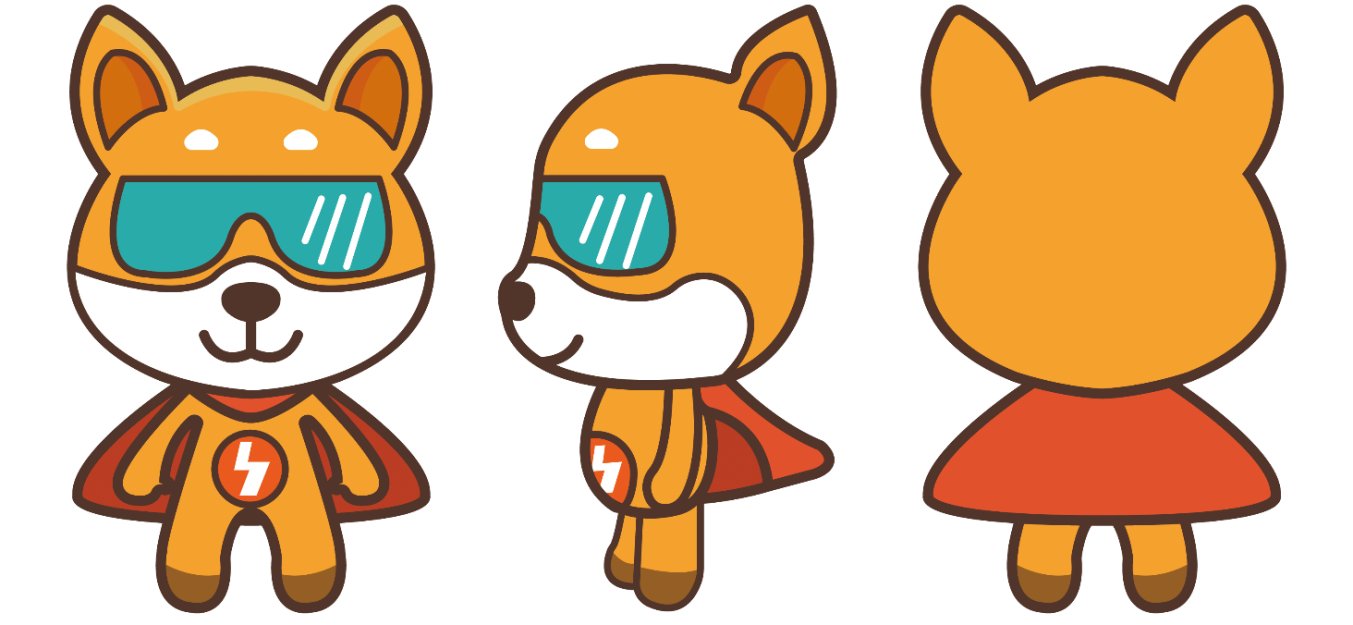